Name
Department    Course Number    Section    Time    Location
DATE
The Future of Water Infrastructure Education
By: Marques Rutlin, Sonia Sheryr, Alexandra Guerrero, and Payton Plummer
Name
Department    Course Number    Section    Time    Location
DATE
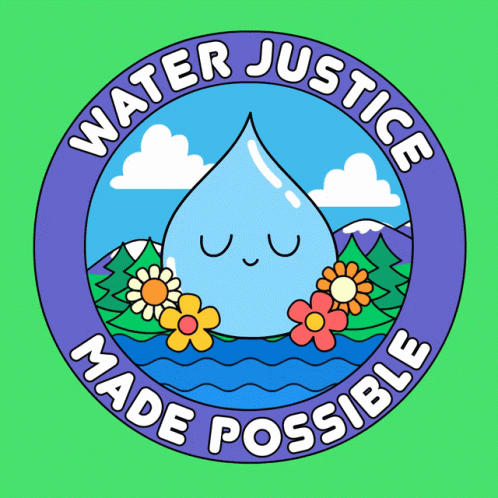 Introduction+System
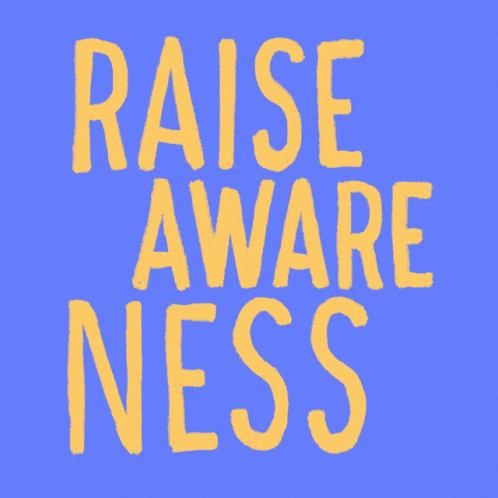 Ultimate Goal

Understanding

Complex/simple systems
Awareness

Complexity

Interactive Activities
Name
Department    Course Number    Section    Time    Location
DATE
Stakeholders
Government
Students
Parents
Internal stakeholder
Active Stakeholder
Secondary Stakeholder
Name
Department    Course Number    Section    Time    Location
DATE
Stakeholder Participation
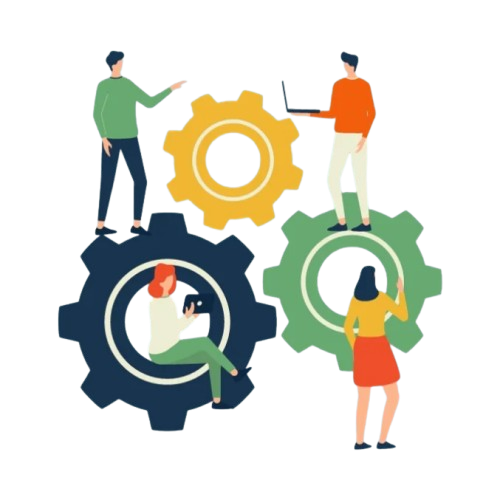 Stakeholder Participation is important because

Improved decision making

Greater project success

Deeper understanding of community needs
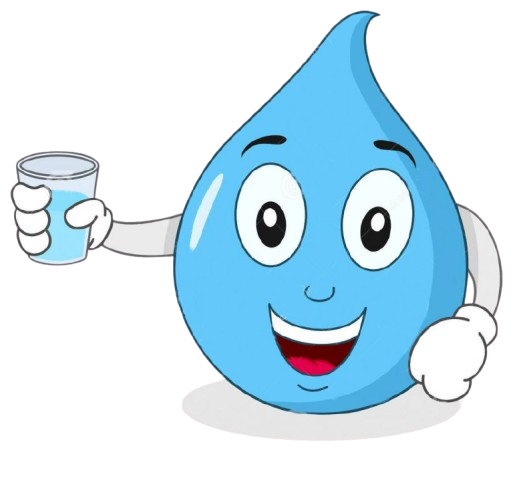 Problem Support
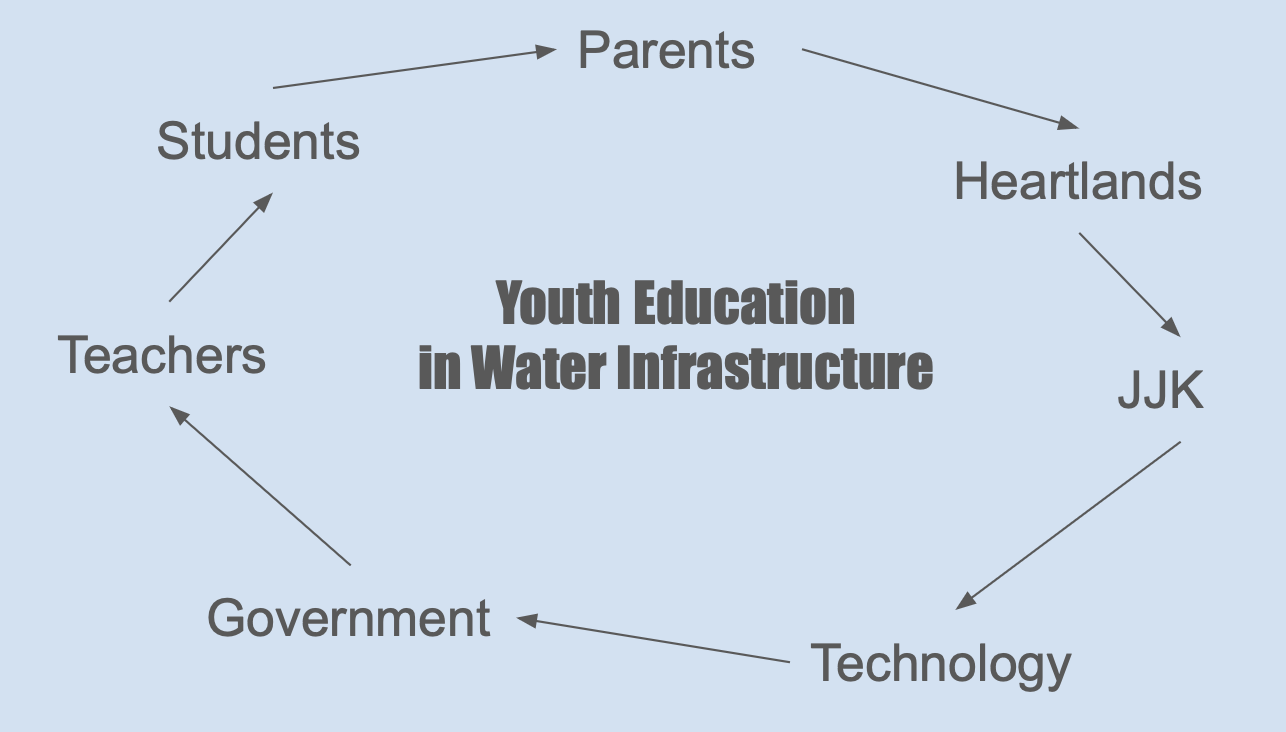 Exposing kids 
Exposing children to places with natural bodies of water provides better knowledge and understanding of water infrastructure
For active learning, children can participate in projects and water conservation analysis. Letting the kids research water and engage in water science, they can develop solutions and problem-solving tactics, all of which will open new ways of learning.
Our plan of support 
We use youth education to influence others. We aim to show the importance of water infrastructure and why teaching it to young kids can significantly impact the future.
Name
Department    Course Number    Section    Time    Location
DATE
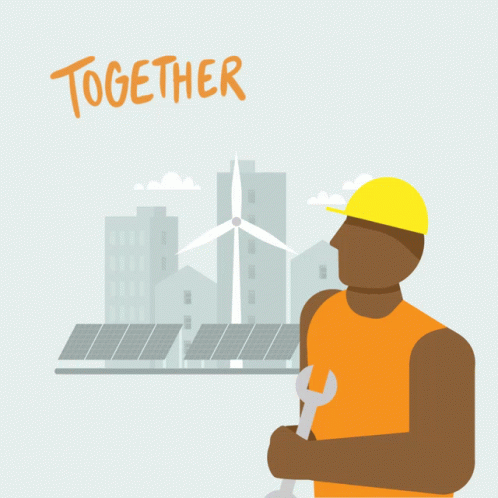 Problem Support
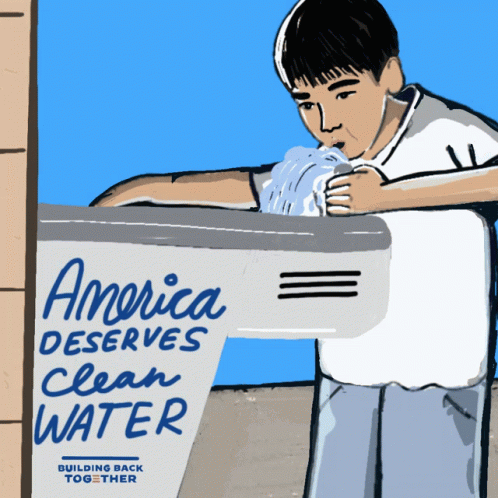 We are concentrating on elementary education and different aspects we can use to educate students of this age on the impact of learning about water infrastructure. By exposing them to knowledge of water's importance, they can pass this on to the next generation. Teachers should focus on three areas
Curriculum development 
Collaboration with expert 
Field trip 
Hands on learning
Focus
DATE
Name
Department    Course Number    Section    Time    Location
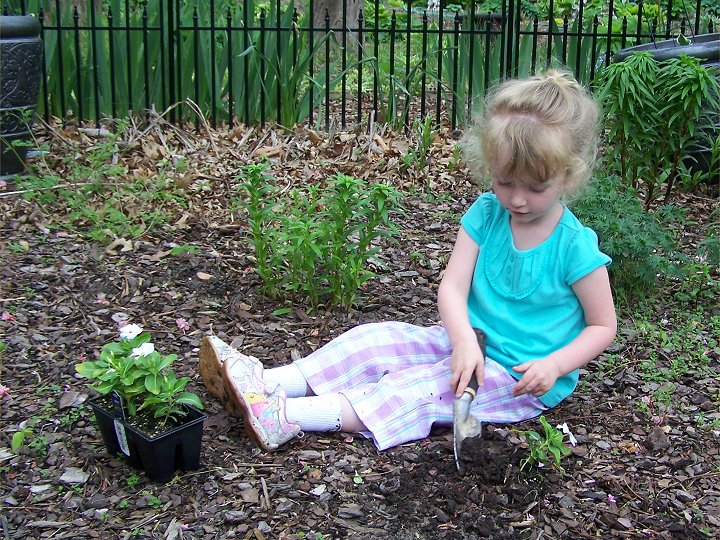 Next Steps
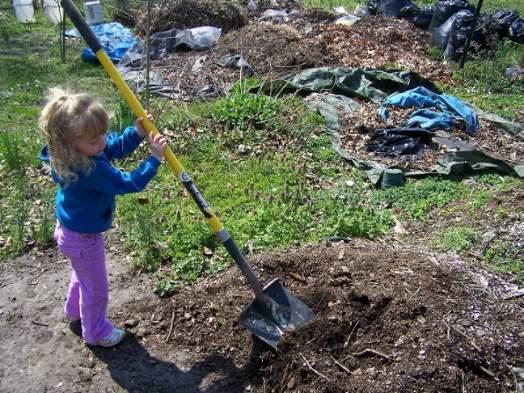 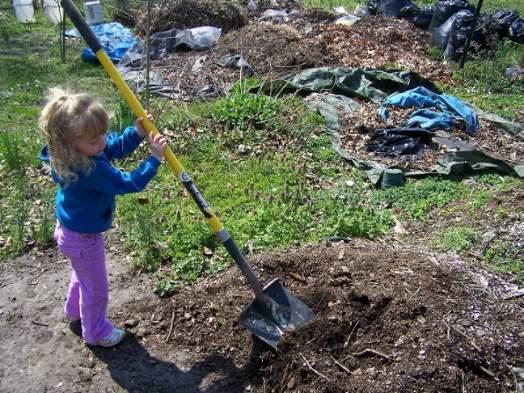 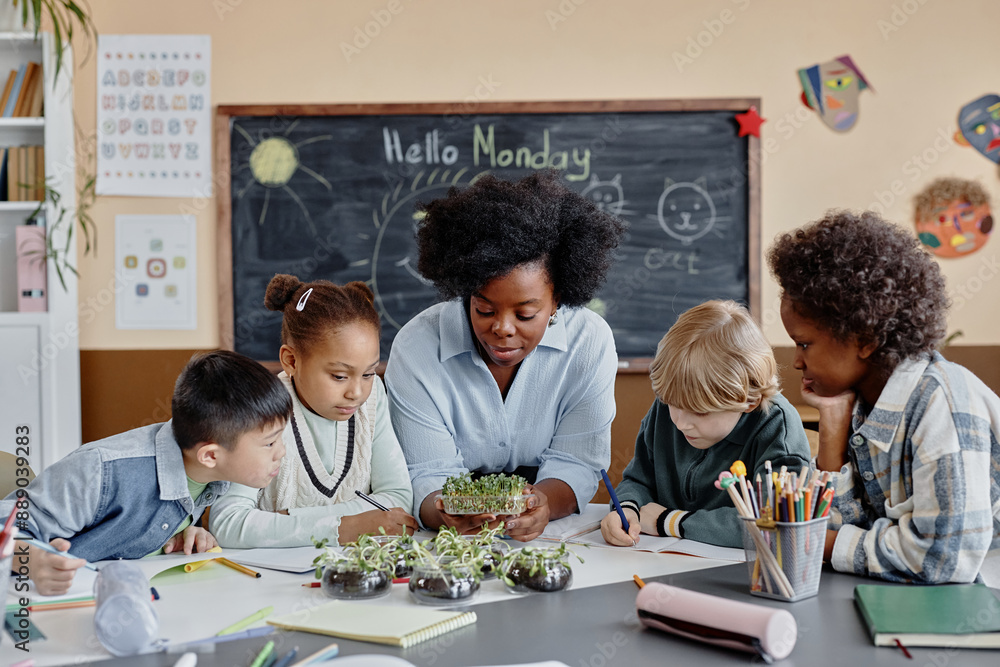 Research
What are other communities doing?
What is and isn’t working?
Technology integration
Social Media
Virtual Reality
Extracurriculars
JJK & Heartlands
Spring 2025 and Fall 2025